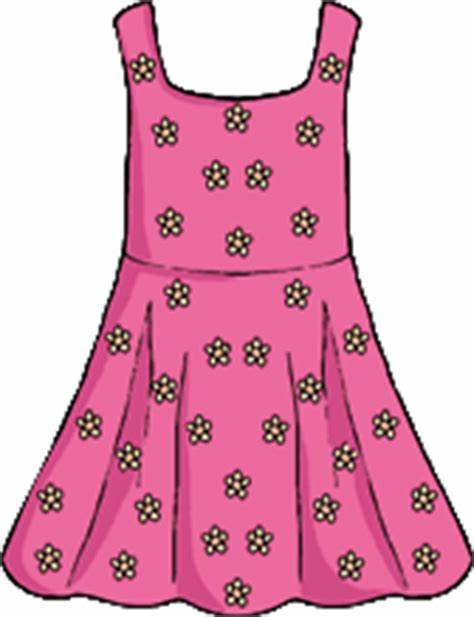 Une robe (f)
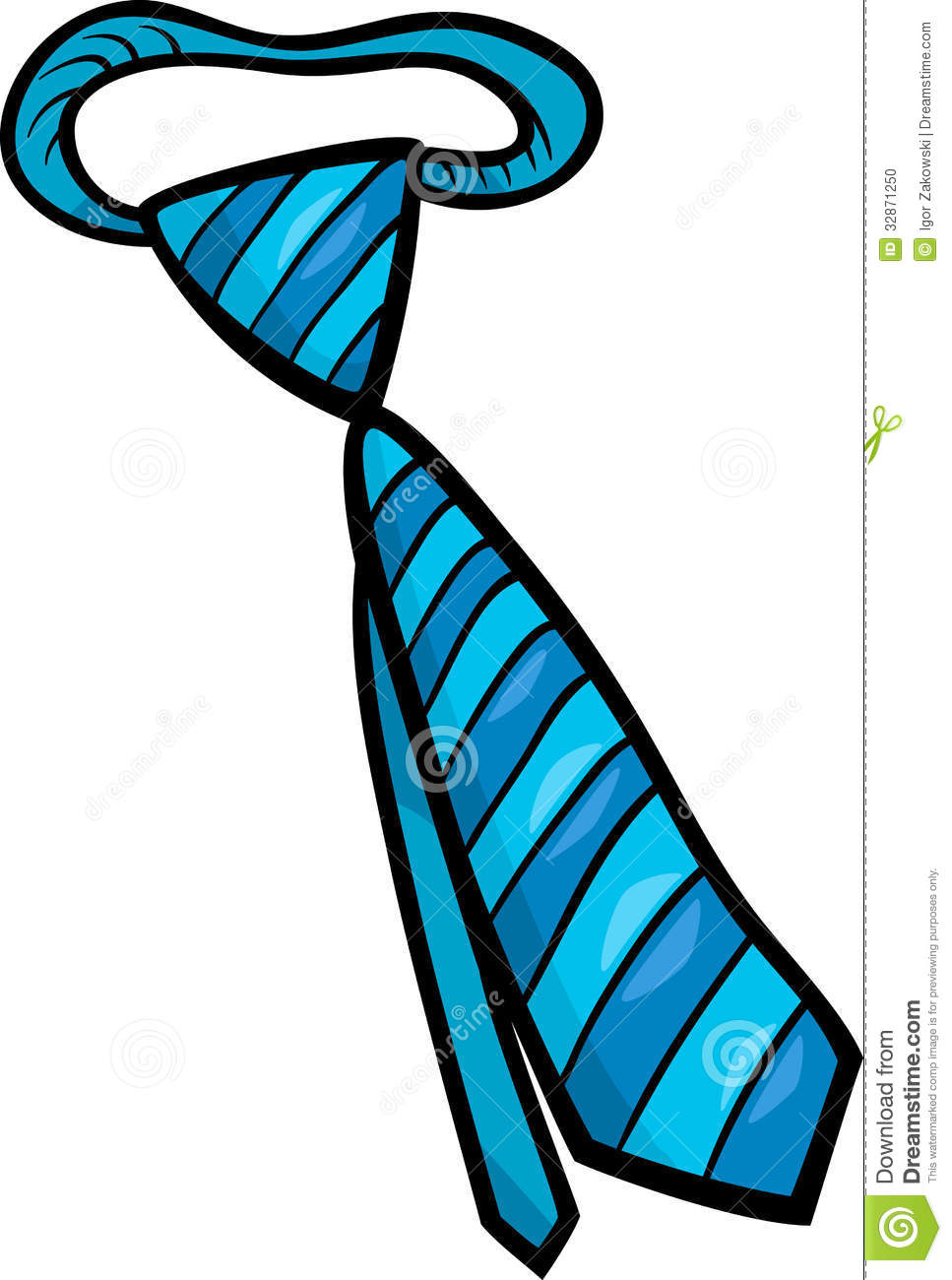 Une cravate (f)
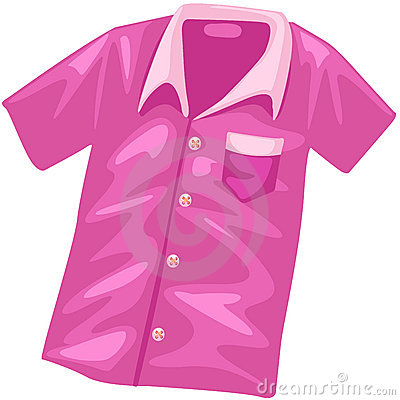 Une chemise (f)
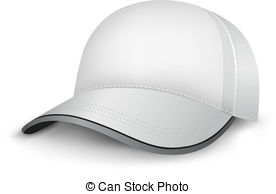 Une casquette (f)
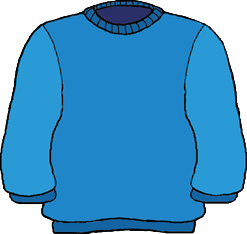 Un pull (m)
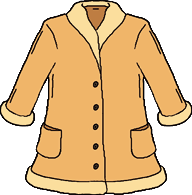 Un manteau (m)
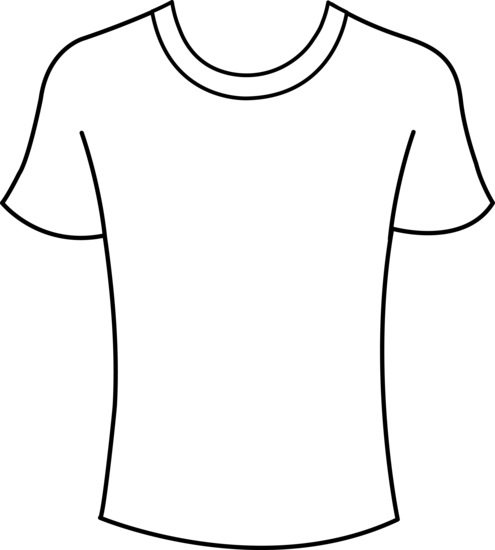 Un tee-shirt (m)
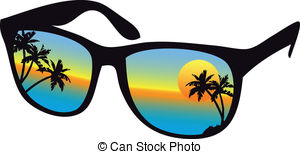 Des lunettes (pl)
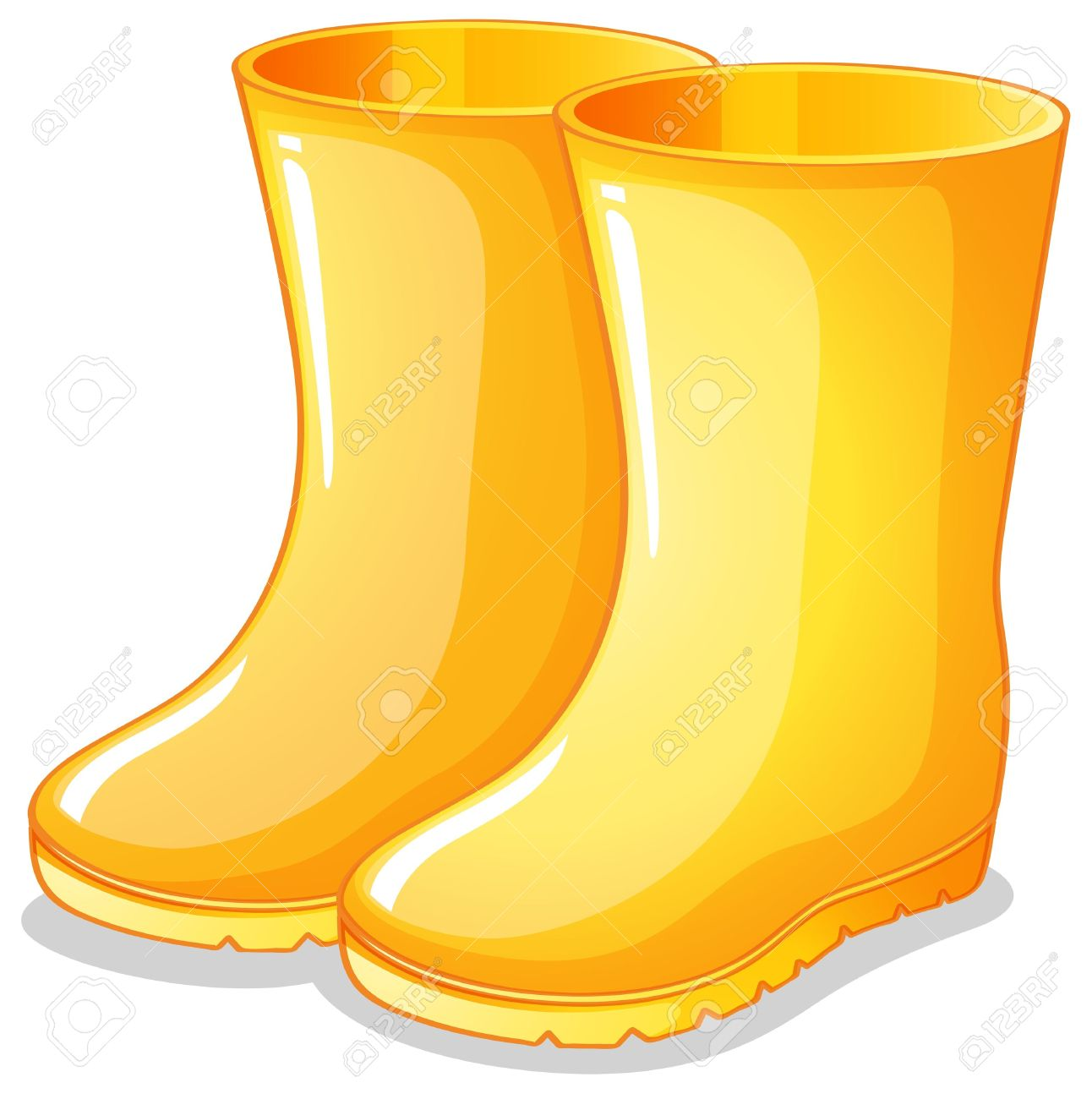 Des bottes (pl)
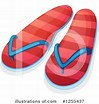 Des sandales (pl)